Подборка материалов 
по сутажной вышивке
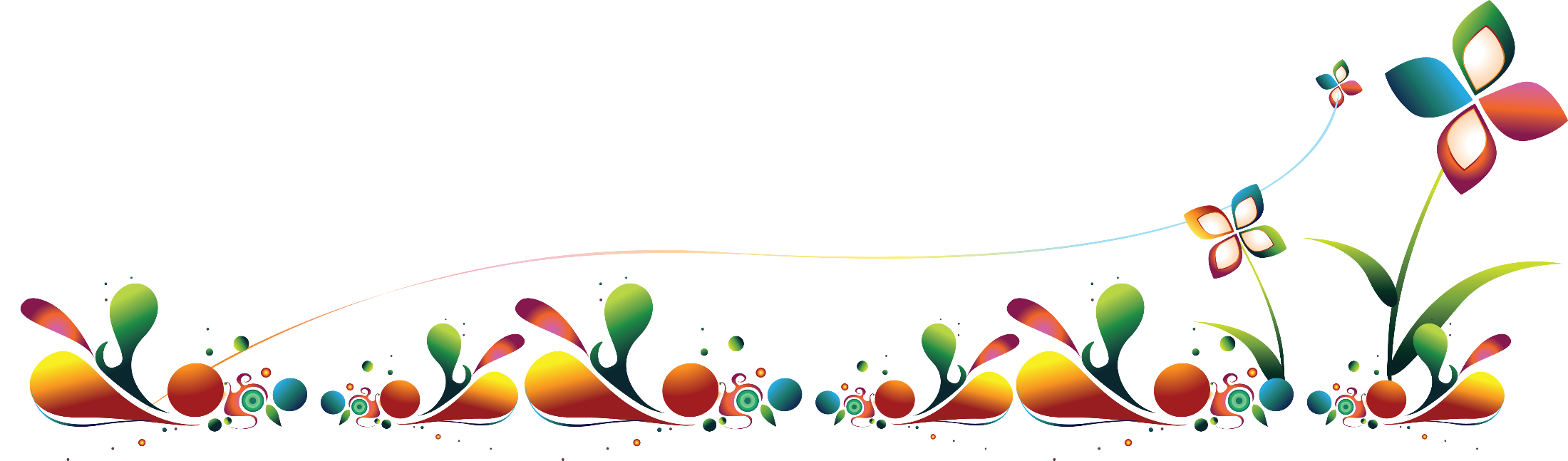 Мастер-класс  Елены Крат
«Украшения в технике сутаж своими руками»
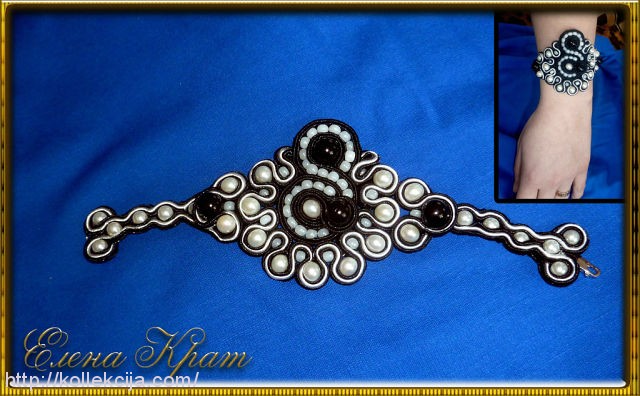 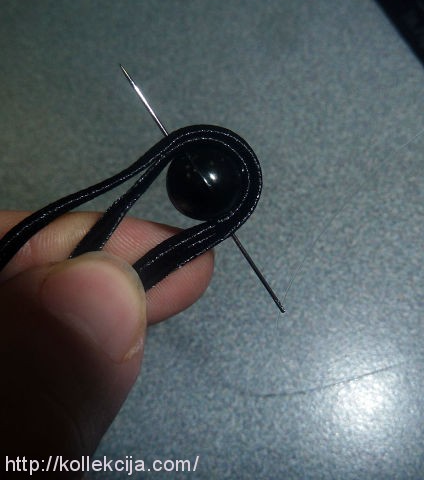 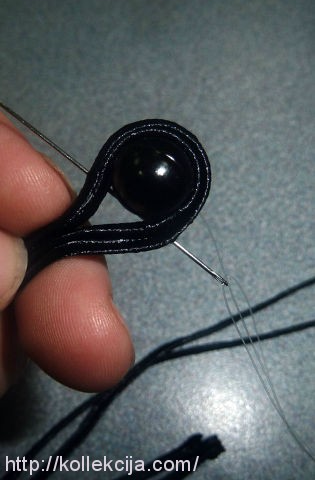 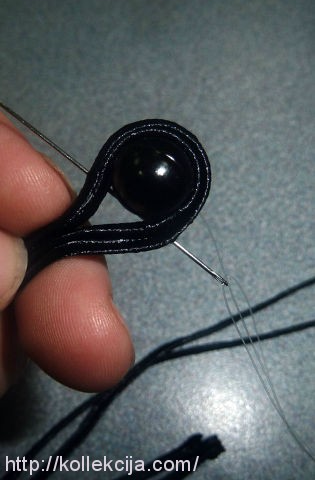 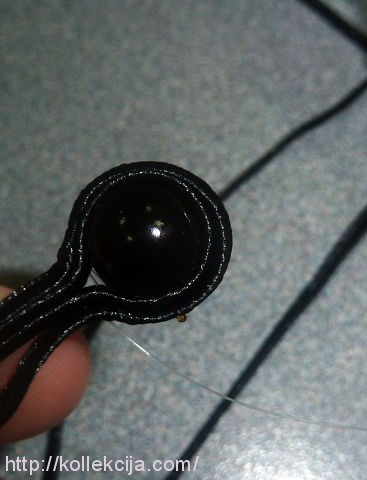 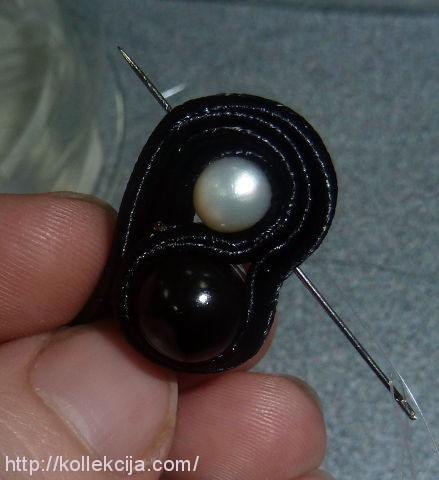 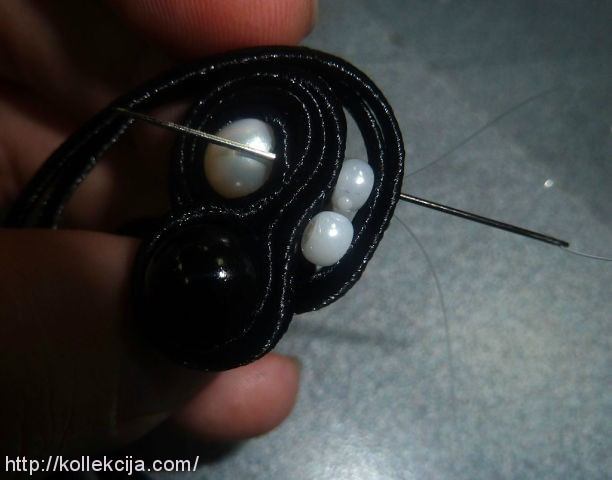 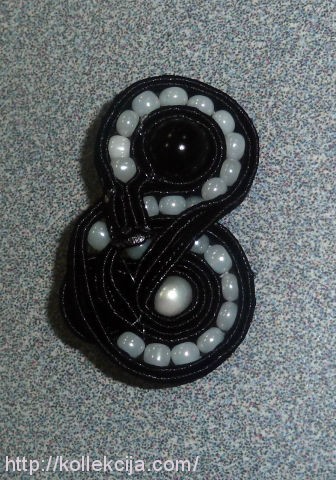 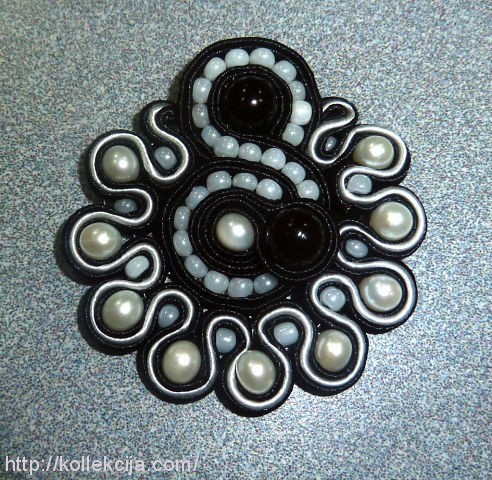